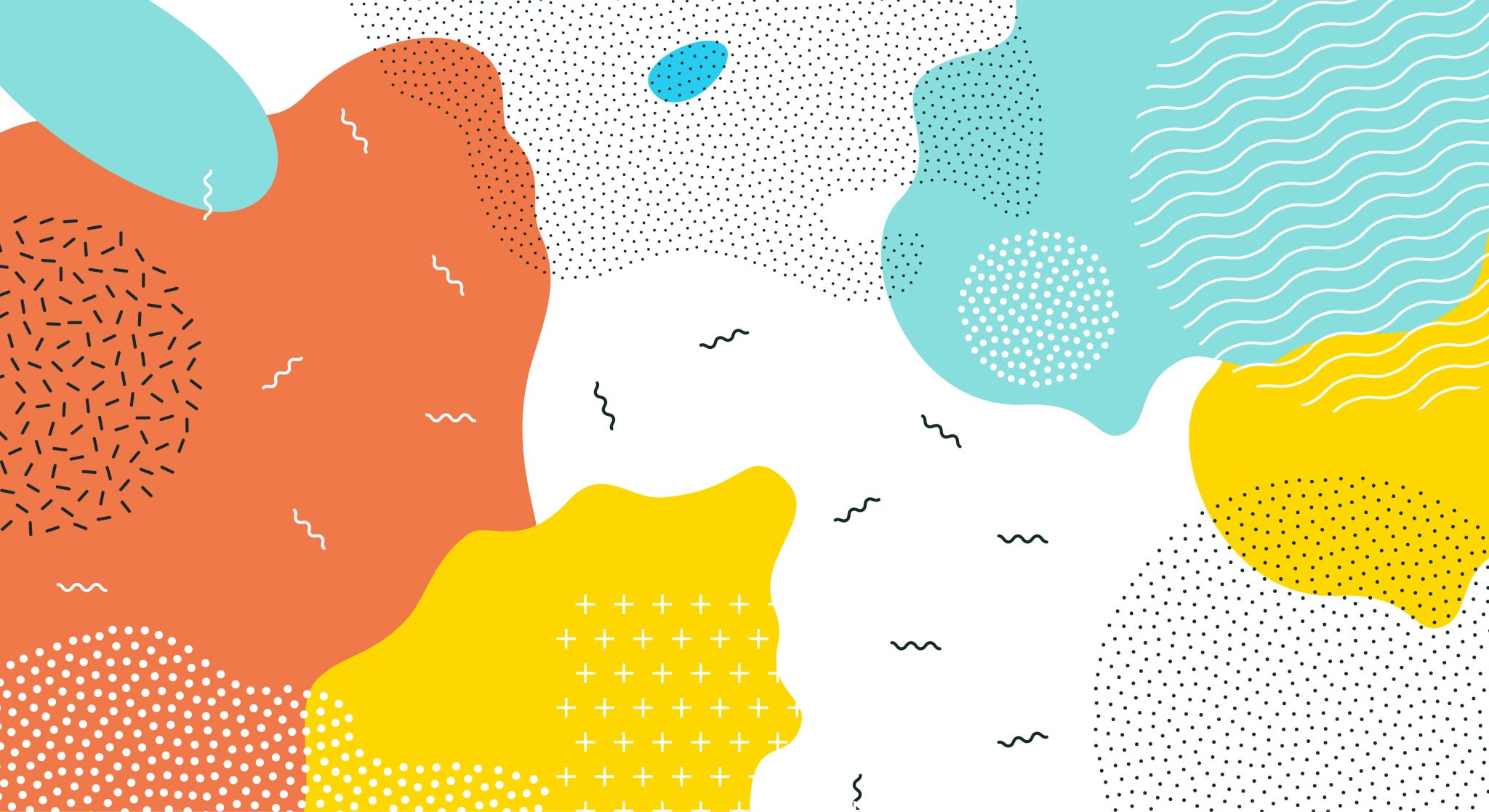 Primaria Summersill 2024-2025Título I
Presentación de la Reunión Anual
Presentaciones
¿Qué es el enriquecimiento de la lectura?
El Título I es financiamiento federal.
El propósito es ayudar a los estudiantes a cumplir con el desafiante contenido académico y los estándares de rendimiento de Carolina del Norte. 
Summersill es un sitio de Título I para toda la escuela.  Todos los estudiantes de Summersill son "Estudiantes de Título I". 
Summersill ofrece un programa complementario de enriquecimiento de lectura en un grupo pequeño. Utilizamos una variedad de materiales didácticos, métodos y estrategias
¿Cómo calificó mi hijo de K-3 grado para el Enriquecimiento de la Lectura?
MSCL (Lista de Criterios de Selección Múltiple)
Los estudiantes con mayor necesidad son seleccionados primero.
Los estudiantes de kindergarten serán seleccionados utilizando criterios apropiados para BOY (ELI, Dibels, recomendación del maestro).
Grados 1-3
Evaluación DIBELS de otoño de 2024 y diagnóstico de lectura iReady
Datos de la boleta de calificaciones
2023-2024 Aportes de los maestros
Encuesta de alfabetización en el hogar (grados K - 3)
Observación de lectura de otoño de 2024, si corresponde
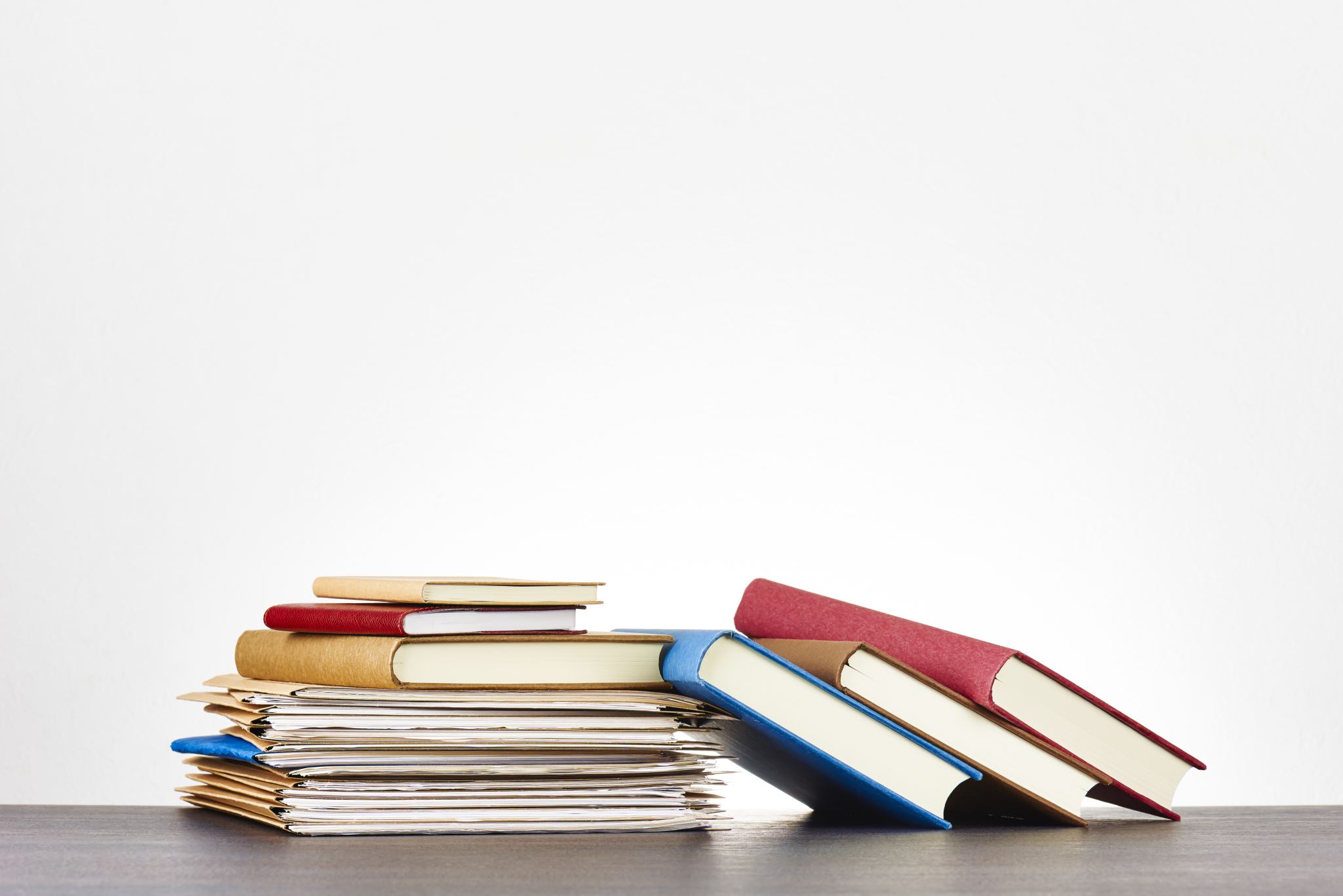 ¿Cómo calificó mi hijo de 4 y 5 grado para el Enriquecimiento de la Lectura?
Evaluación DIBELS de otoño de 2024 y diagnóstico de lectura iReady
Datos de la boleta de calificaciones
2023-2024 Aportes de los maestros
Datos de lectura de EOG
Observación de lectura de otoño de 2024, si corresponde
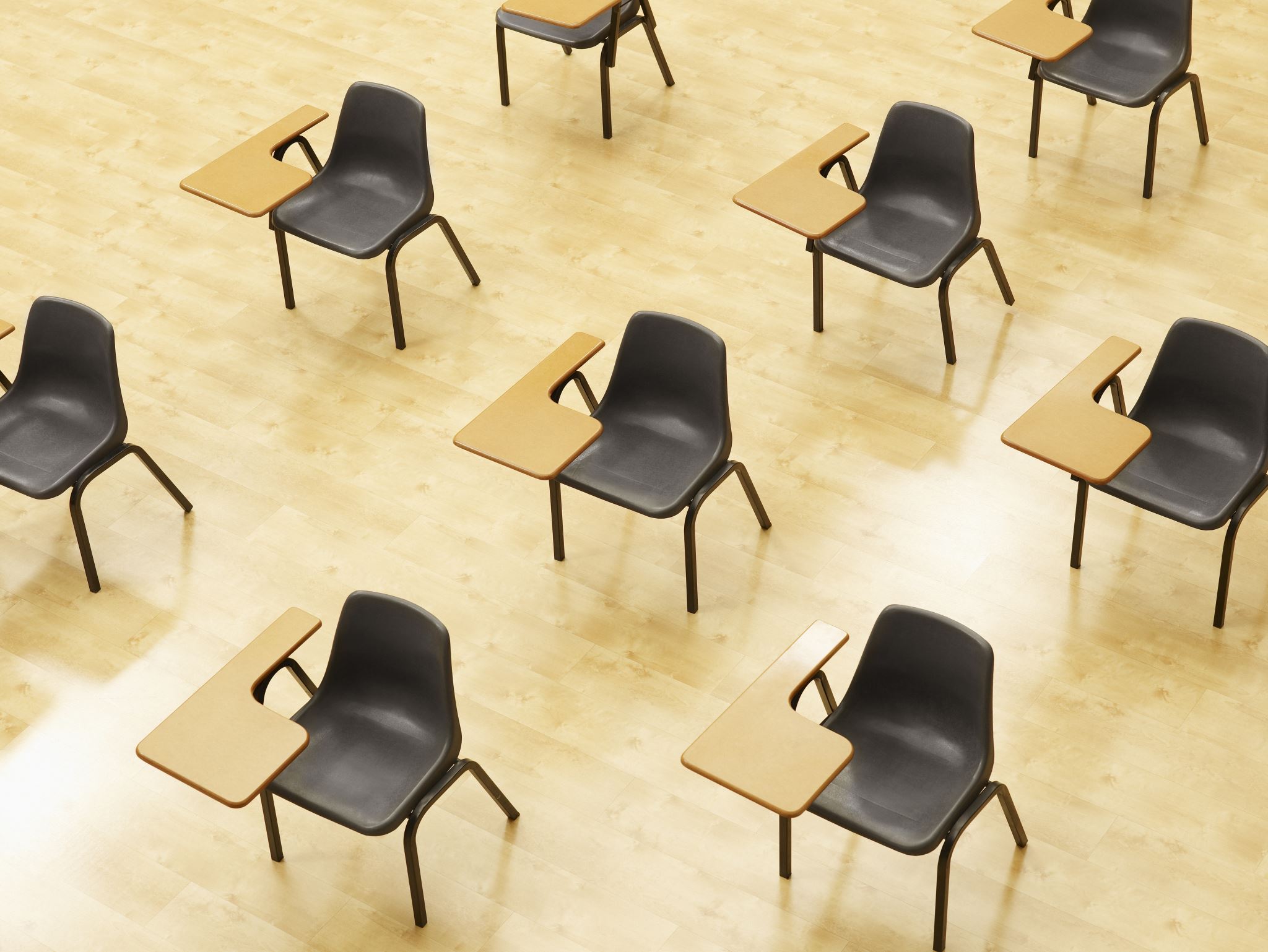 ¿Cuándo y dónde son las clases de enriquecimiento lector?
Grados K-3 – Pequeños grupos de 3-4 estudiantes salieron con la Sra. McGahhey o la Sra. Lane al Aula de Enriquecimiento de la Lectura. 
Grados 4-5 – Pequeños grupos de 4-5 estudiantes fueron al salón de clases de la Sra. Grant.
Todas las clases son de 30 minutos
Los estudiantes no son retirados del almuerzo, el recreo o las clases especiales.
Materiales de clase
¿Qué hará mi hijo durante el enriquecimiento de la lectura?
Instrucción basada en la investigación utilizando las estrategias LETRS 1 y 2, UFLI Foundations, y 95RAP.  Las estrategias incluyen:
Instrucción fonética explícita
Estudio de palabras
Lectura: uso de lectores de fonética, libros y pasajes.
Escritura 
Poesía
Técnicas multisensoriales
Libros para llevar a casa/pasajes de lectura
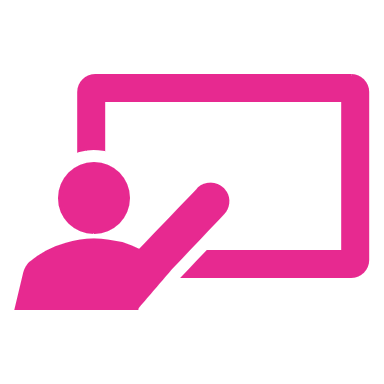 Conexión entre el hogar y la escuela
Conexión entre el hogar y la escuela
Boletines informativos / Actualizaciones de la página web para información general de la clase.
Informes de avance (trimestrales) para el crecimiento individual.
Otros (correo electrónico, llamadas telefónicas, notas, conferencias)
¿Cómo me comunico con el maestro de Título I de mi hijo?
910-455-2672
Rosemary.mcgahhey@onslow.k12.nc.us
Maureen.lane@onslow.k12.nc.us
Rebecca.Grant@onslow.k12.nc.us 
Sitio web de la escuela: haga clic en Personal de la escuela
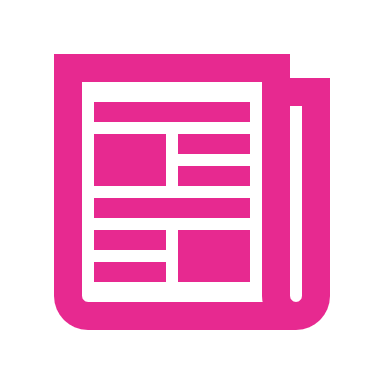 ¡Gracias por venir hoy!
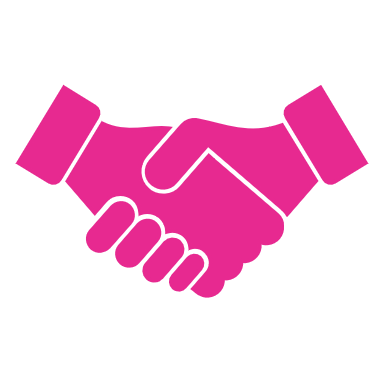 ¡Esperamos con ansias nuestra asociación este año!